Новогодняя   традиция
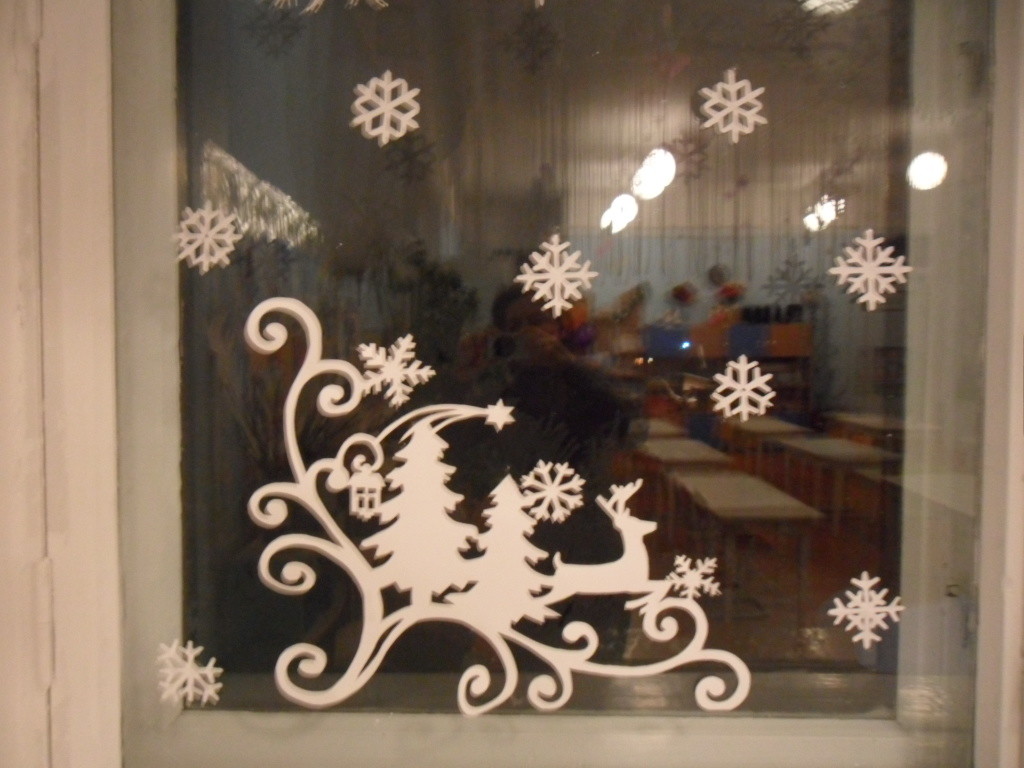 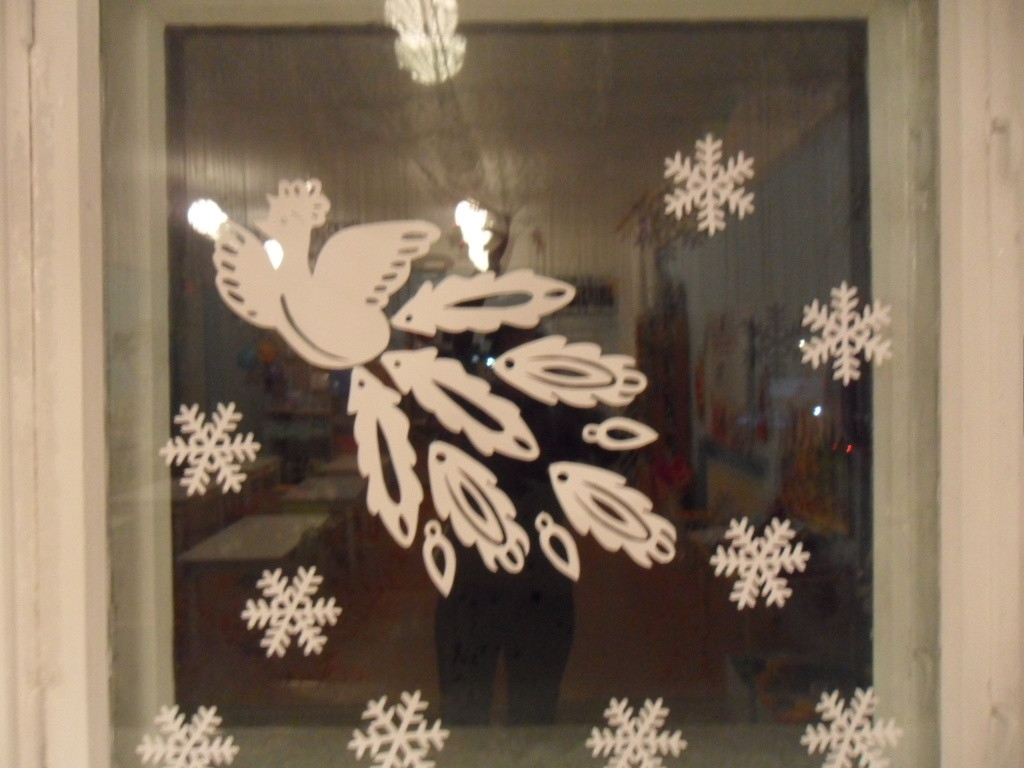 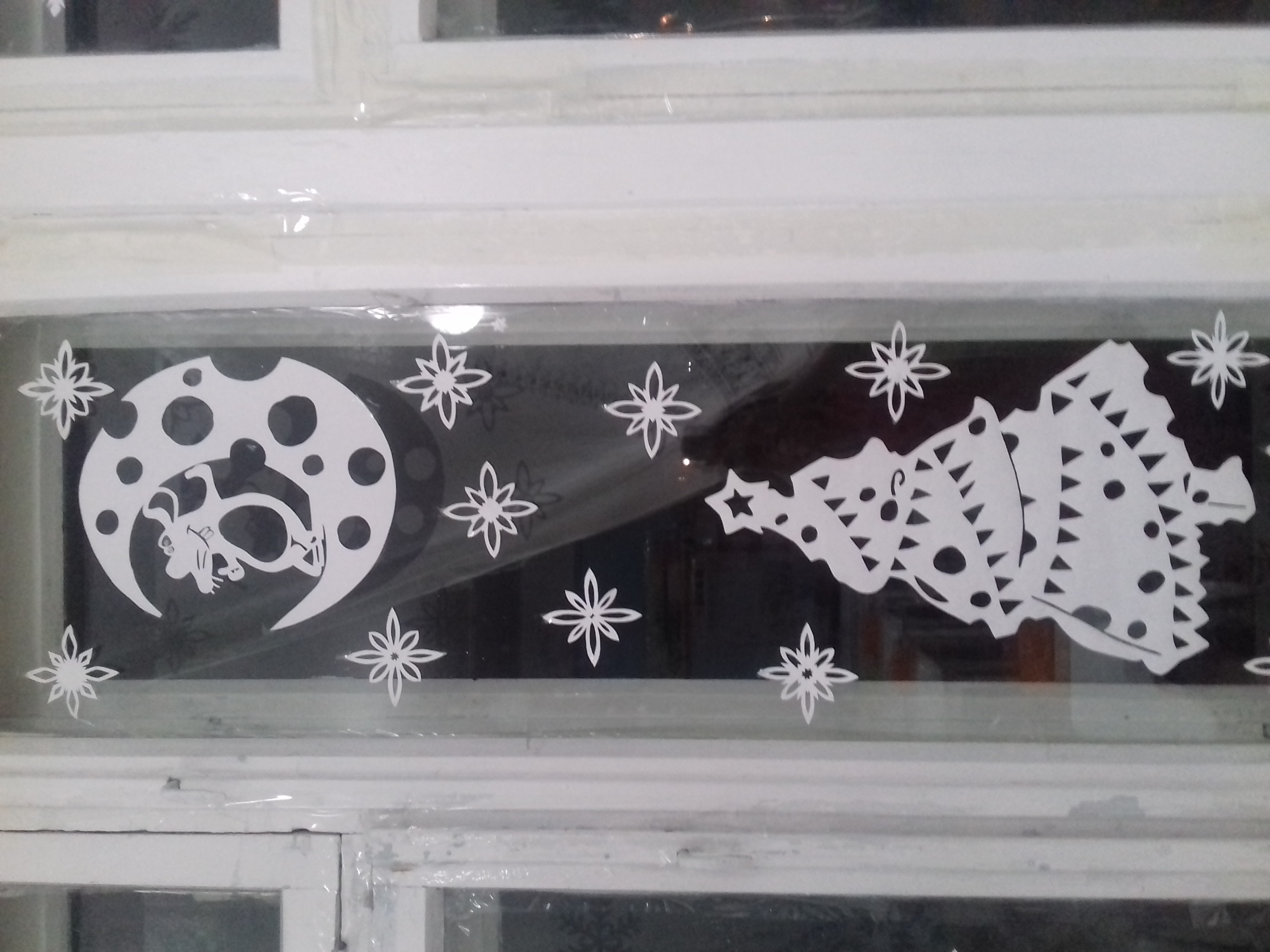 СЫРНЫЙ НОВЫЙ ГОД2020
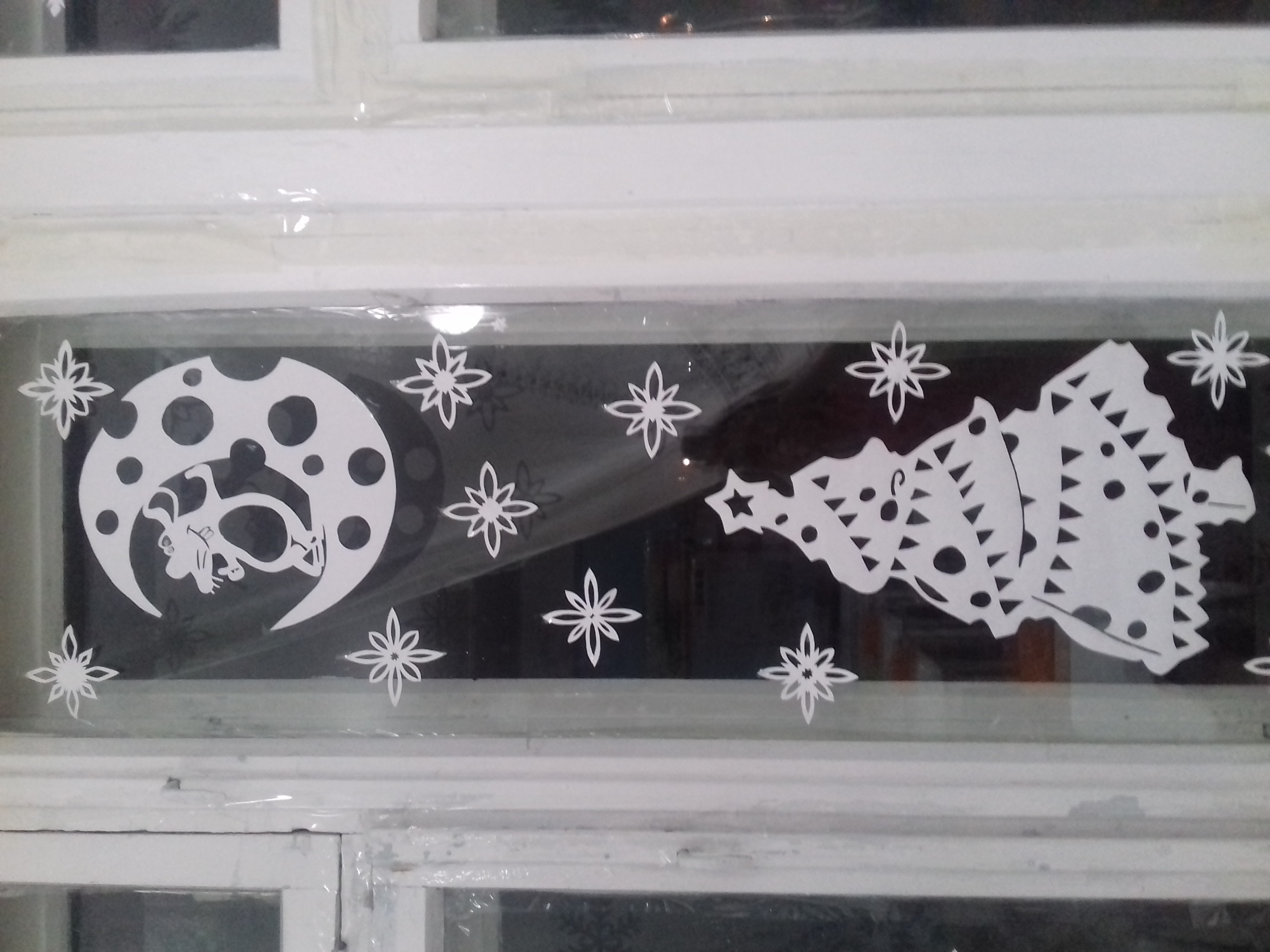 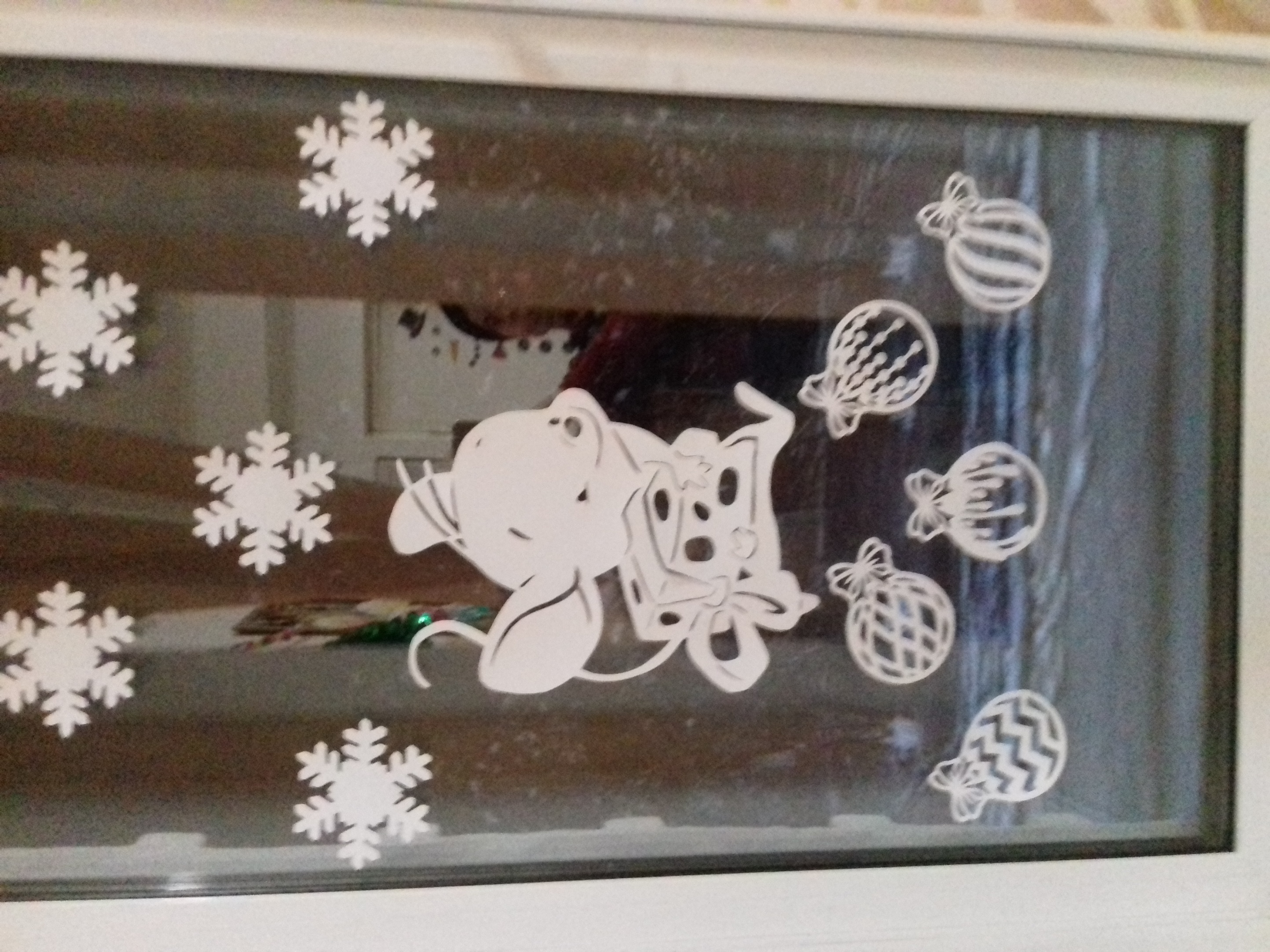 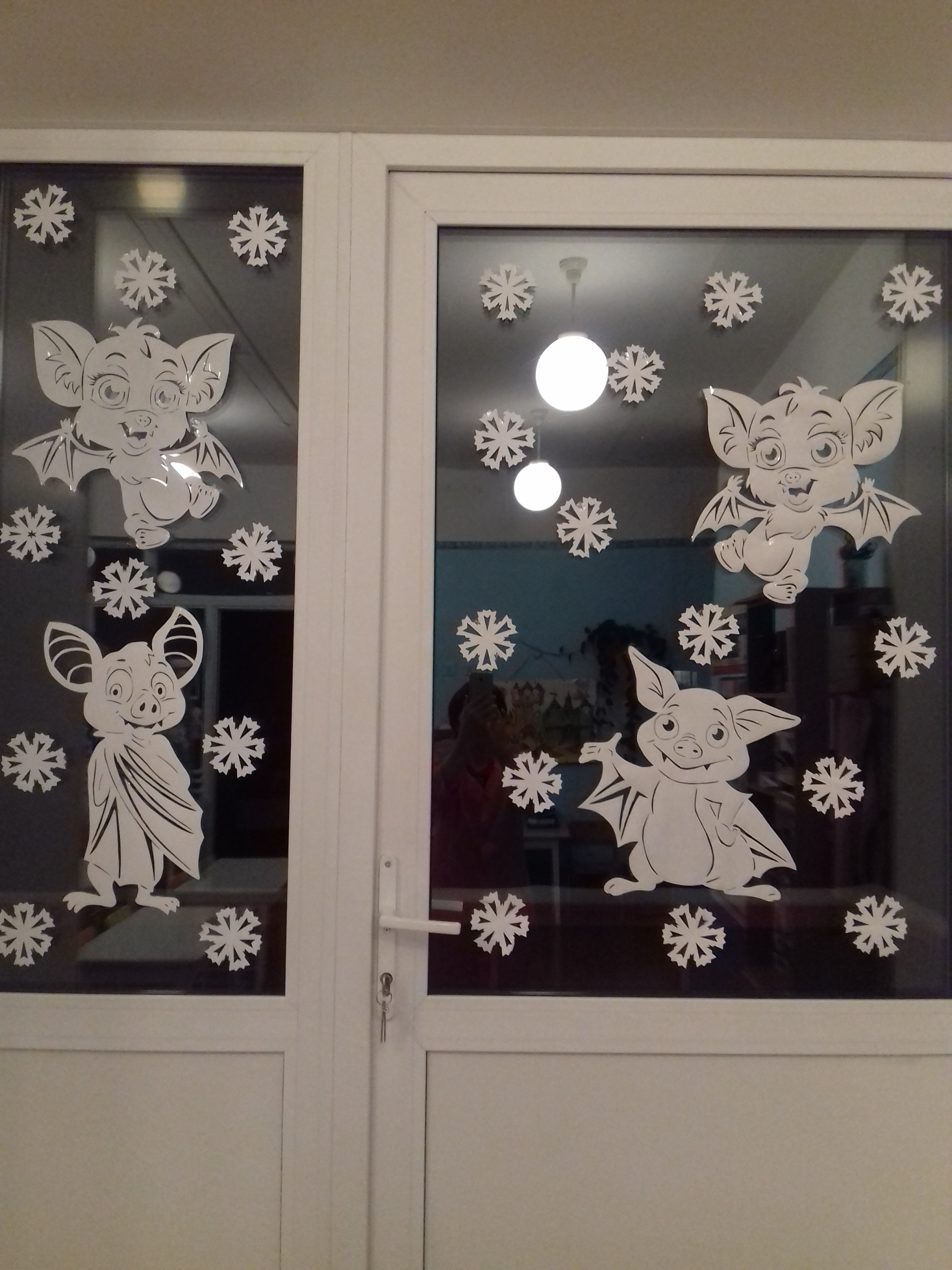 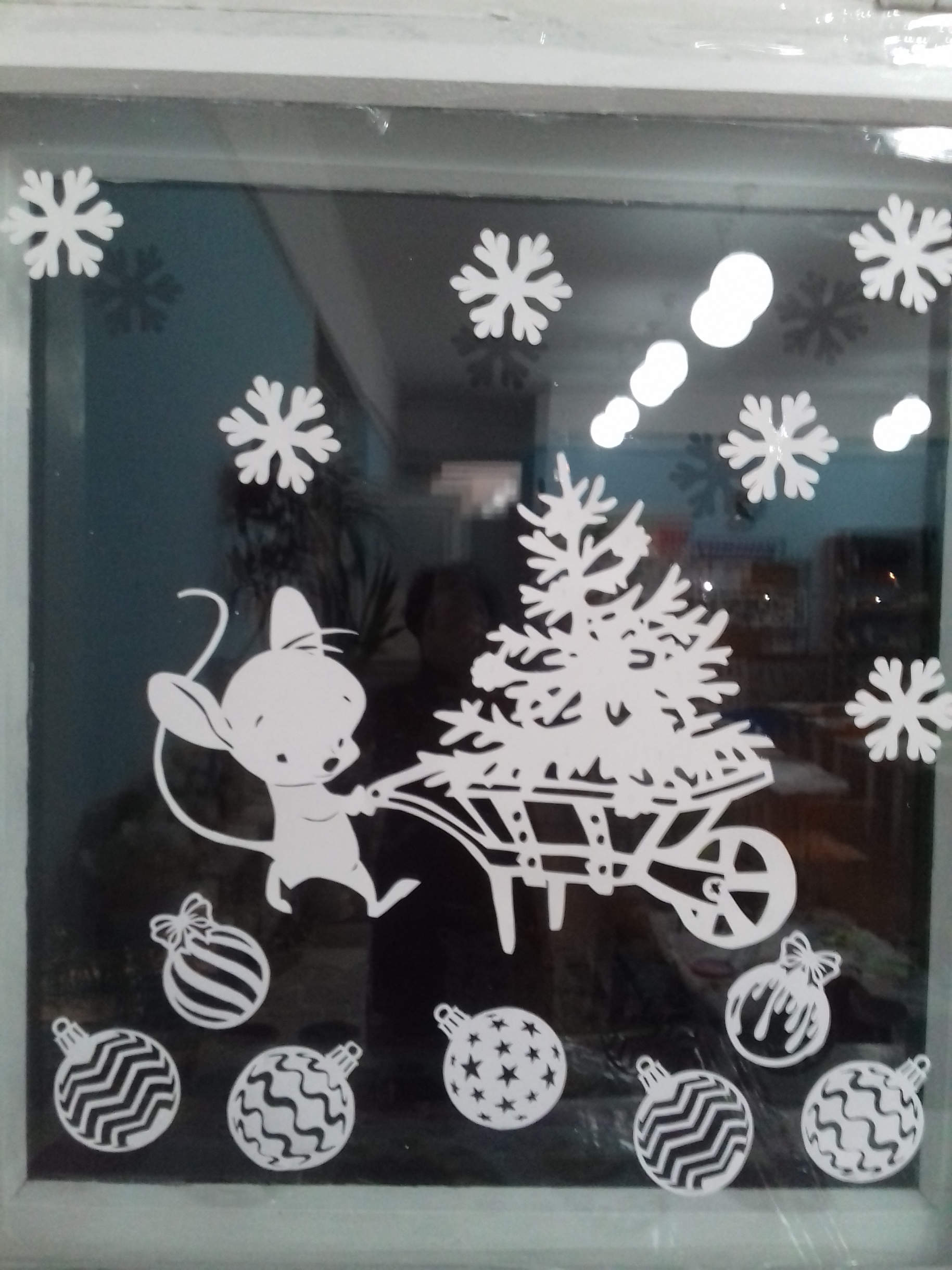 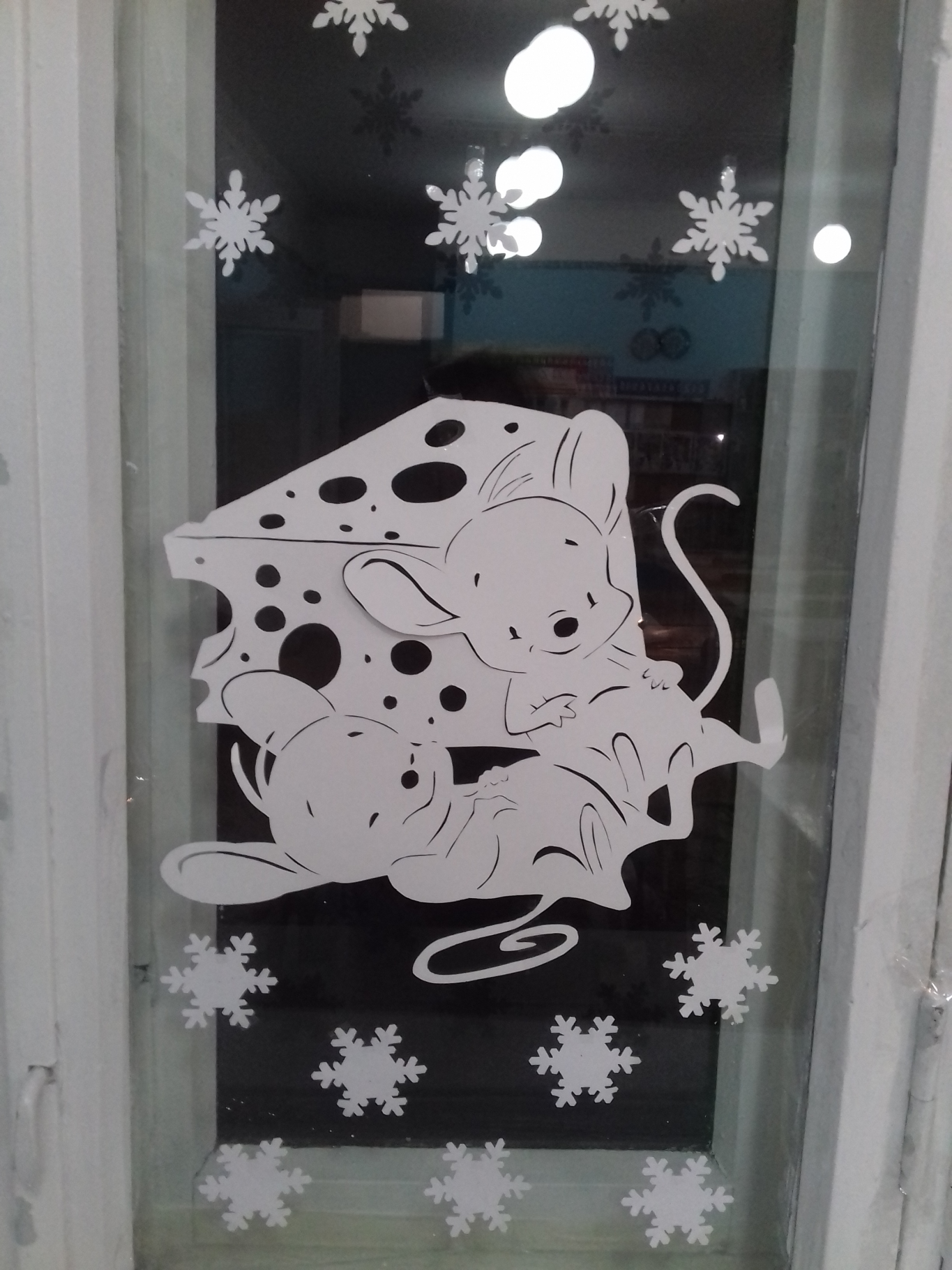 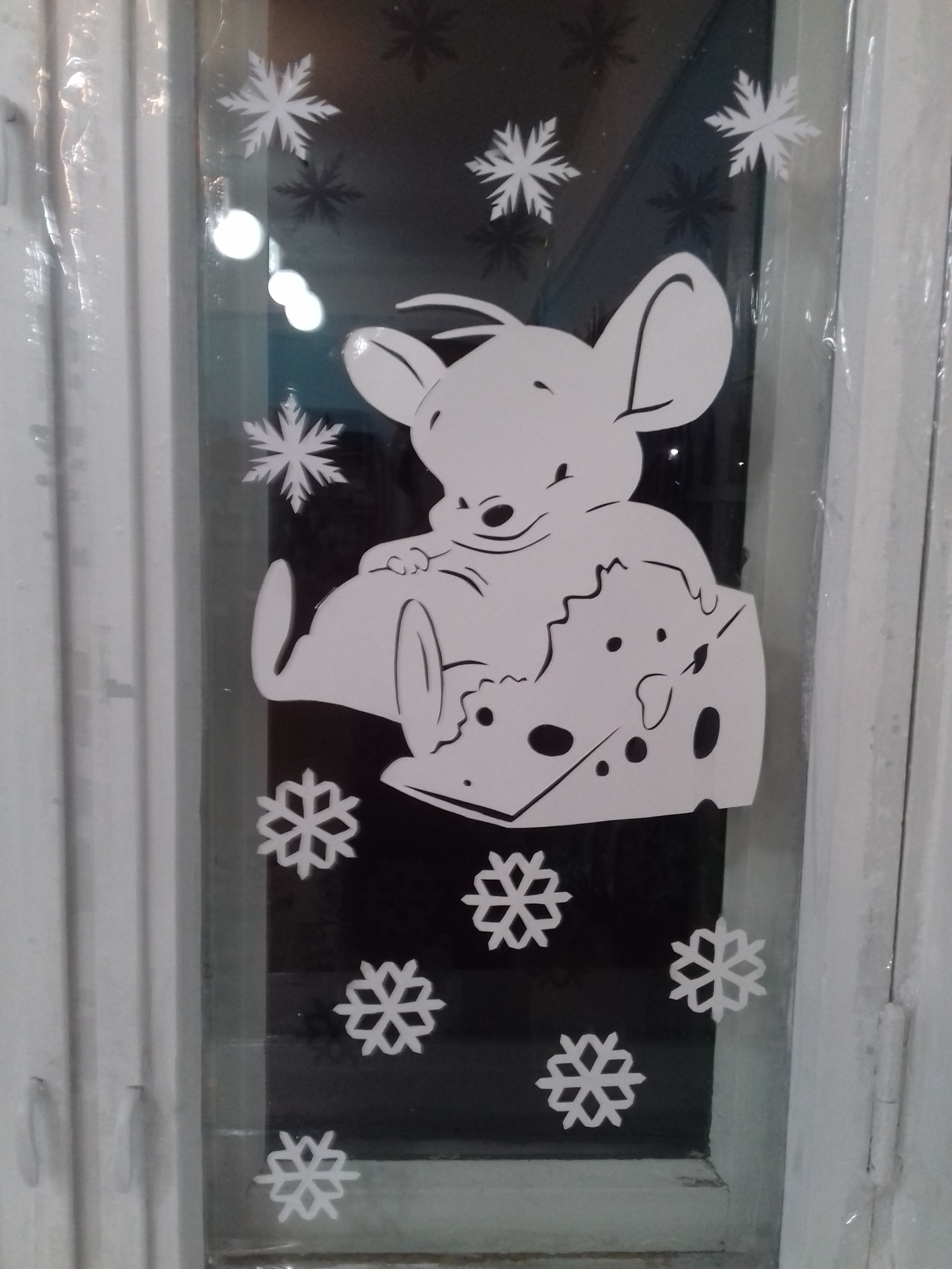 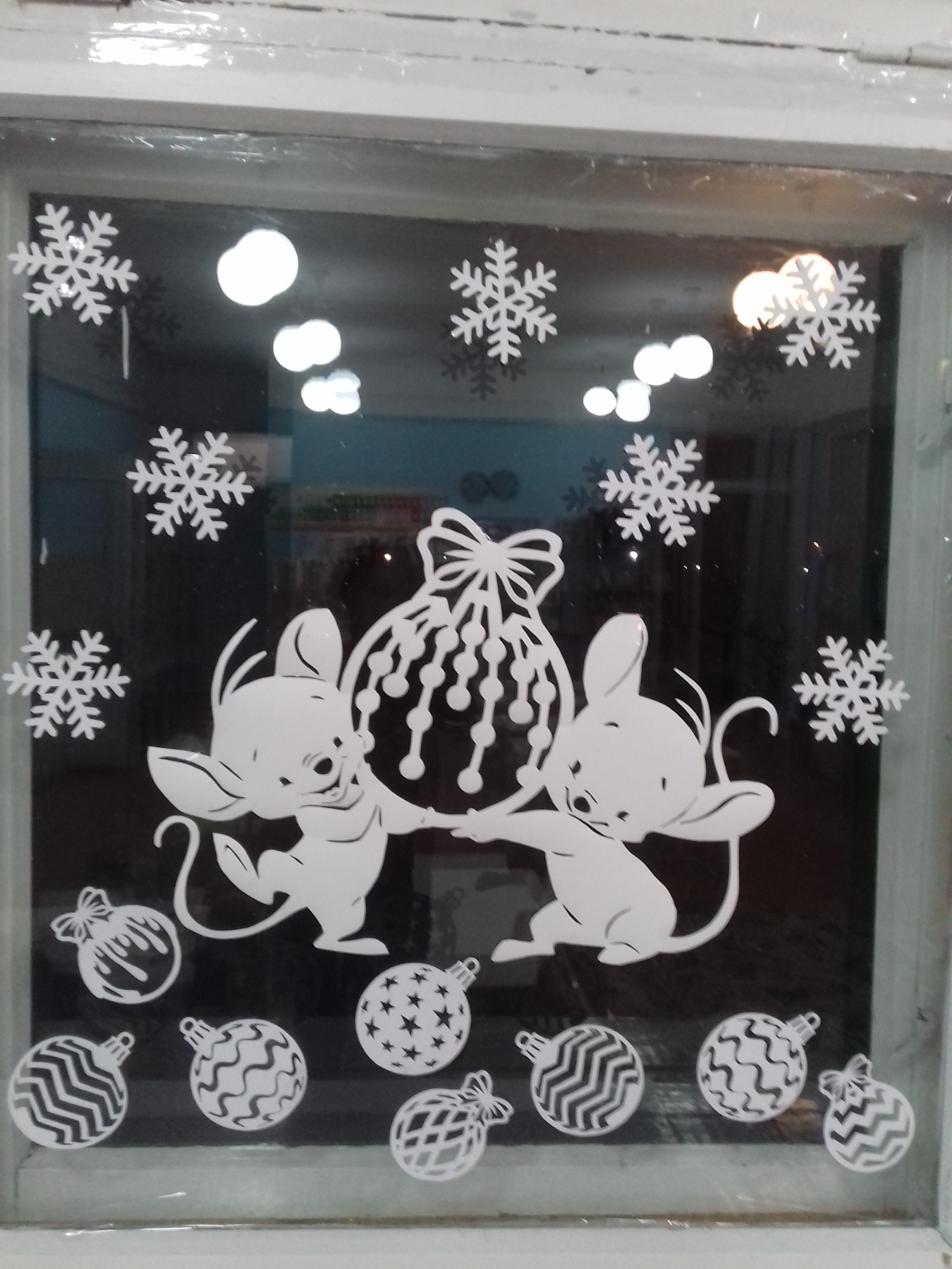 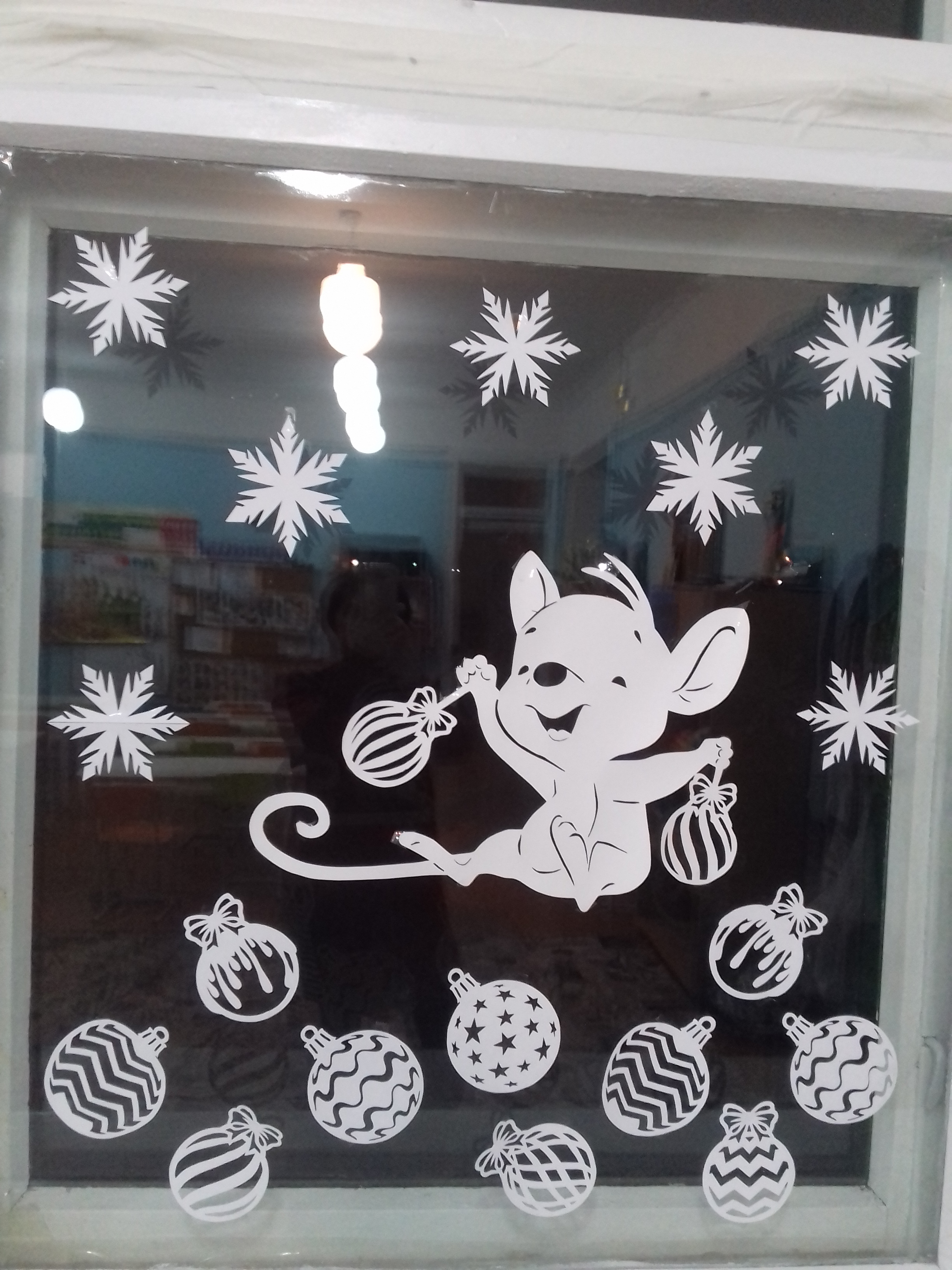 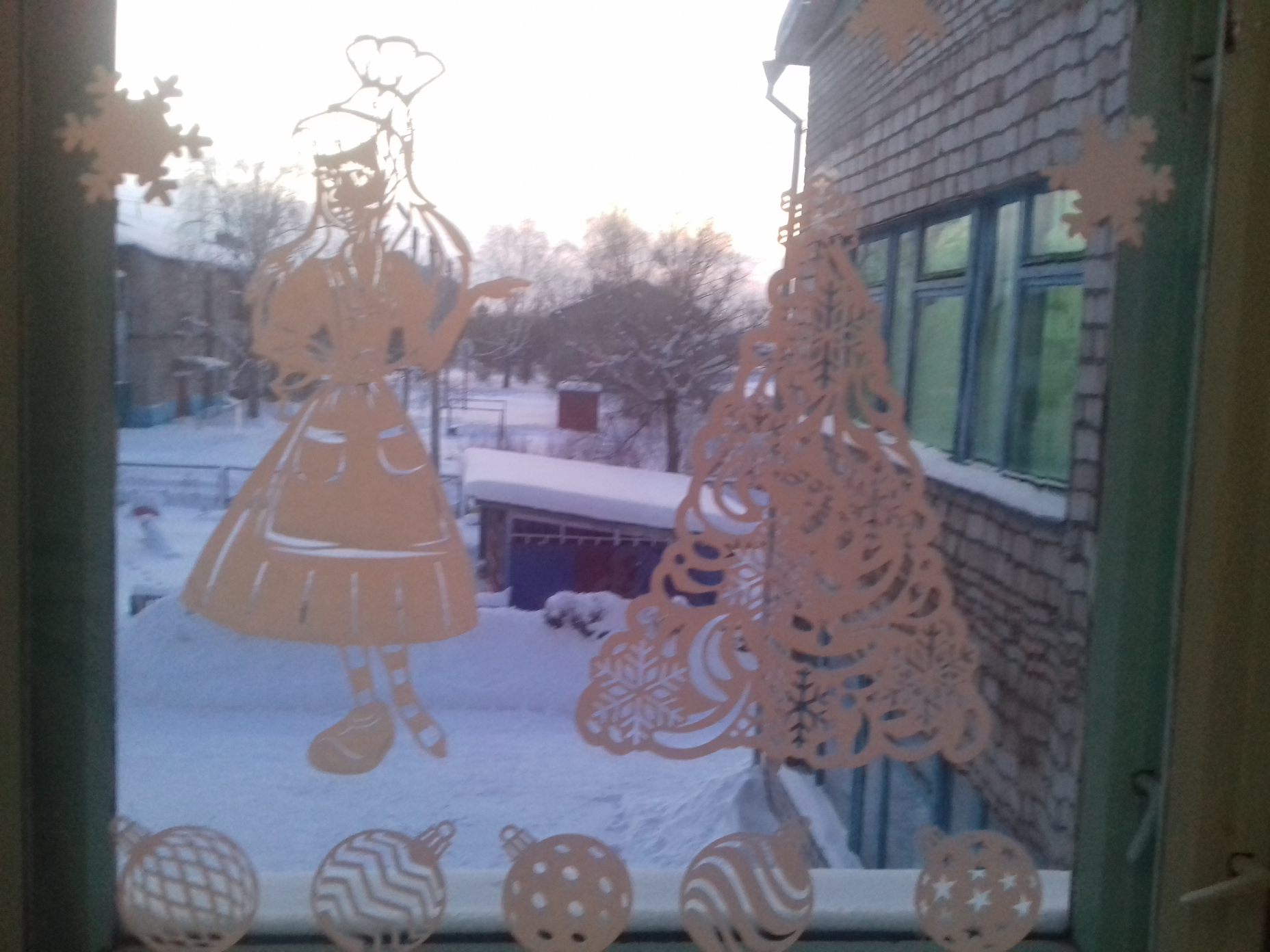 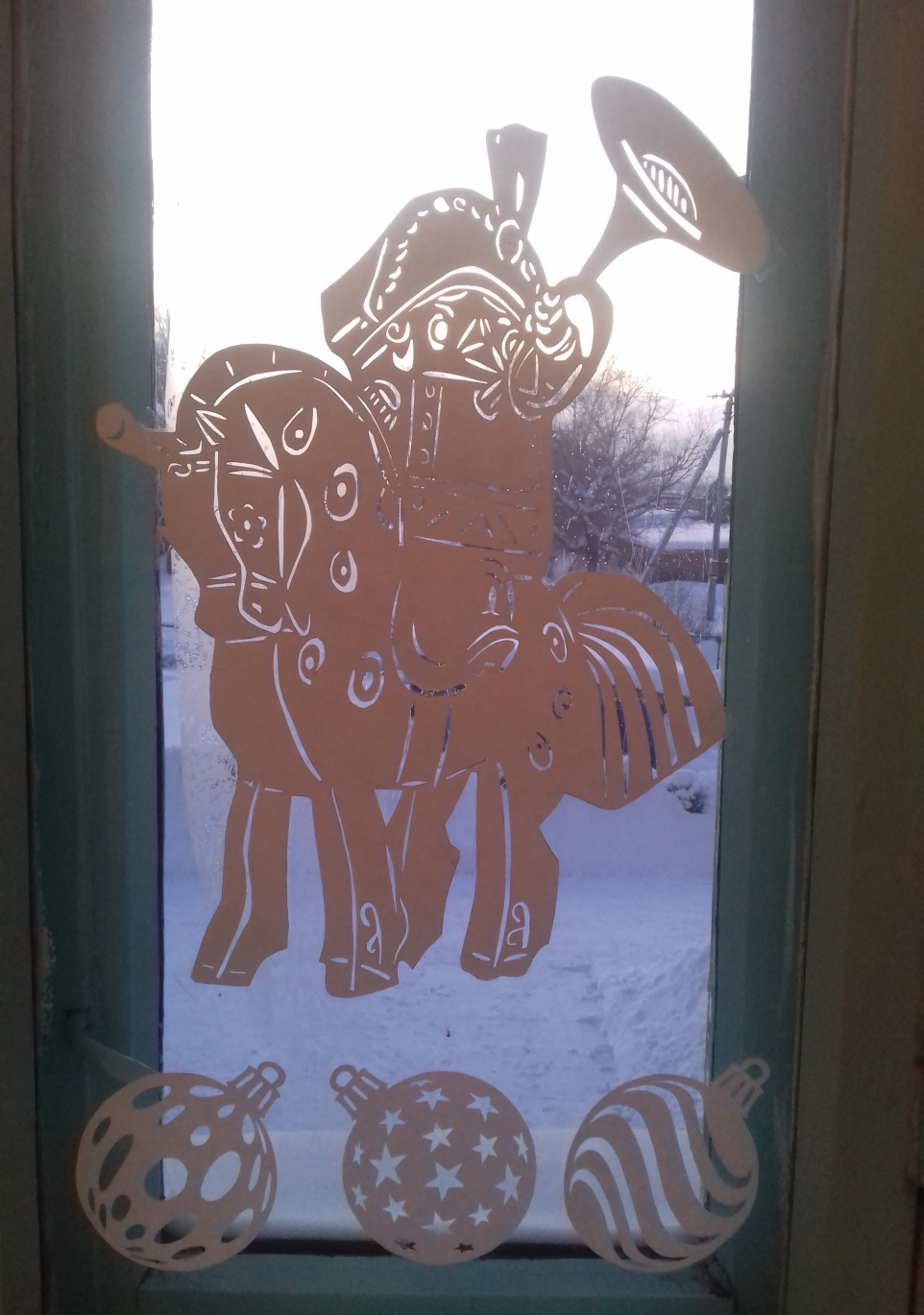 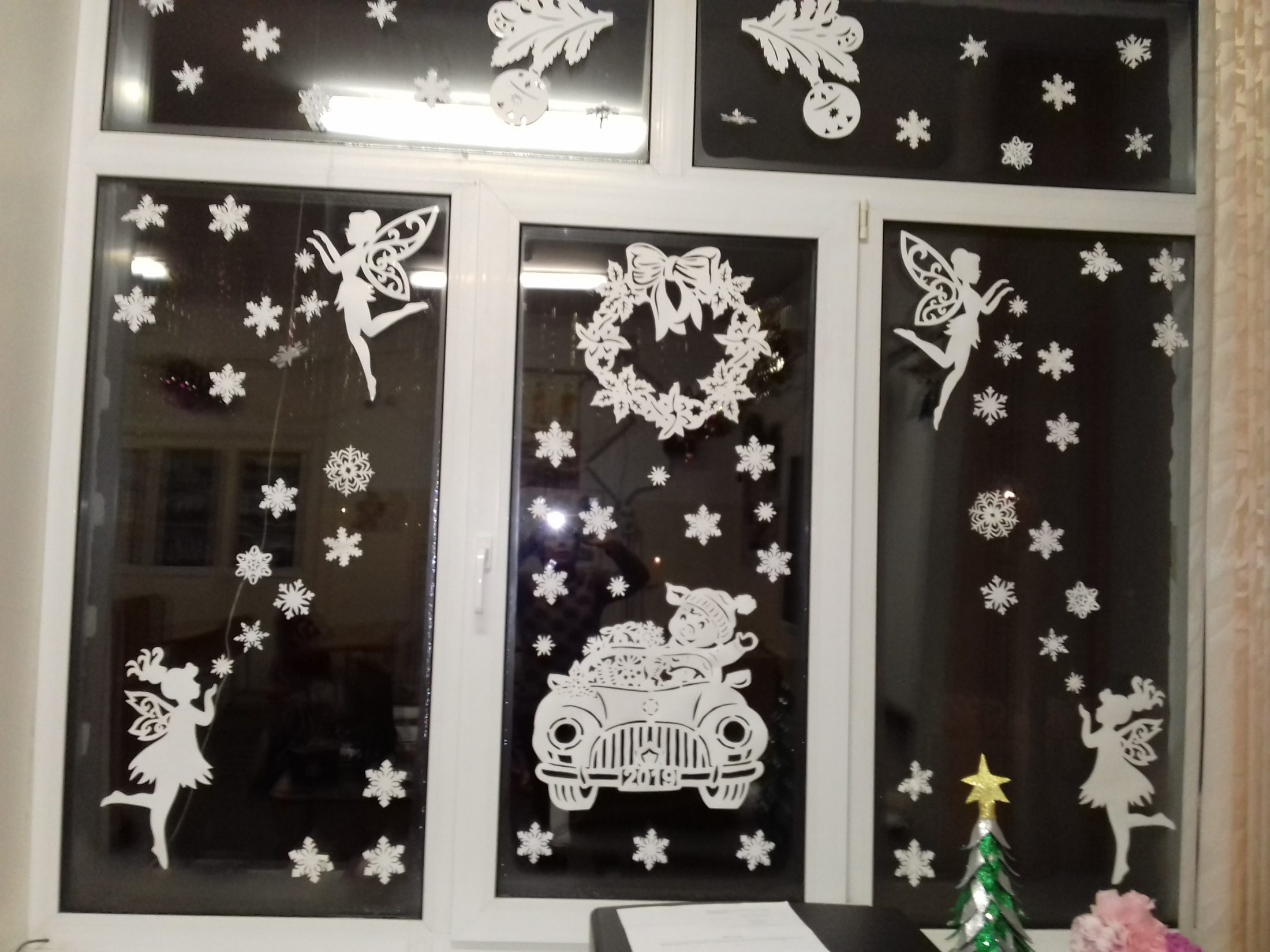 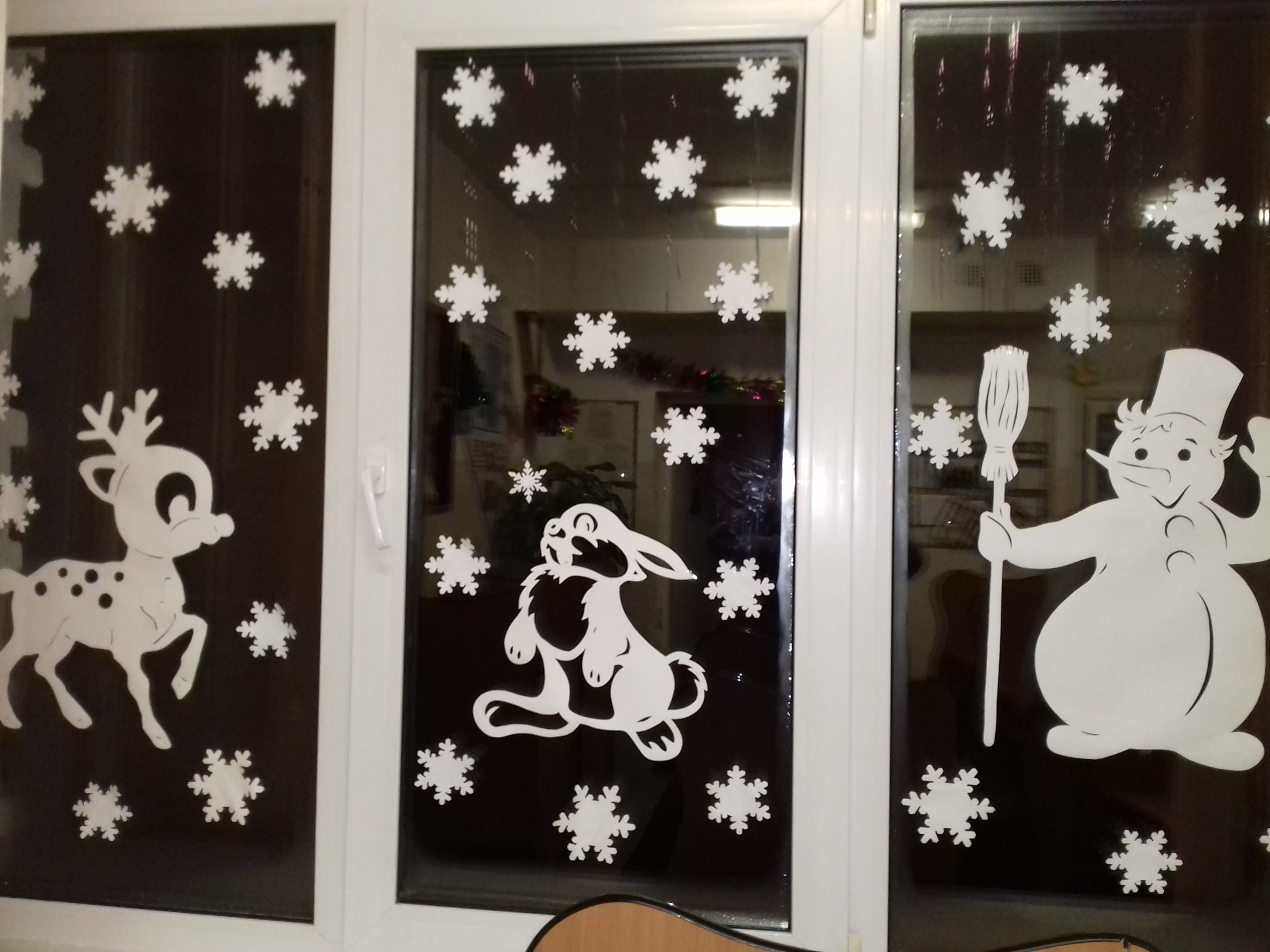 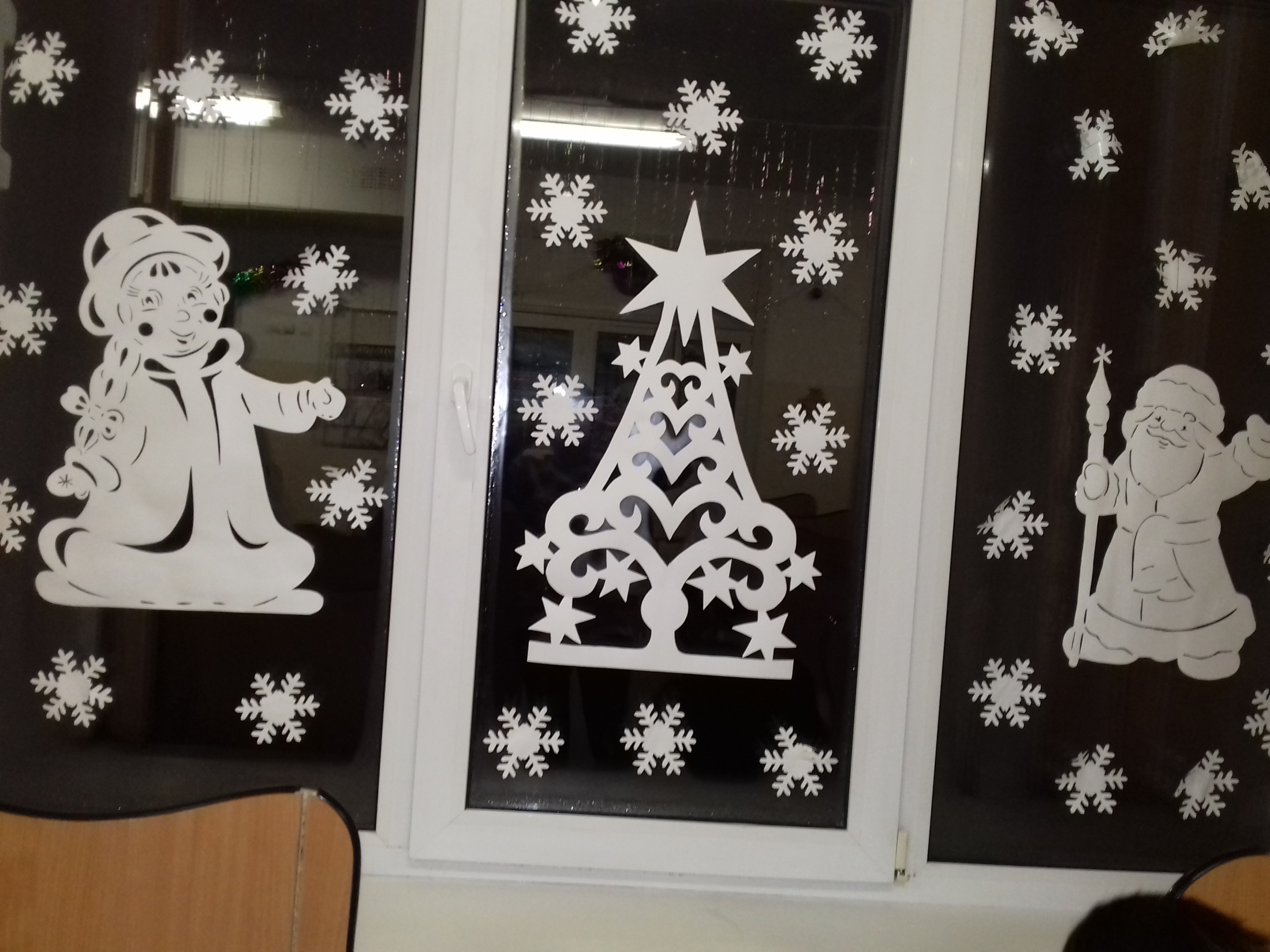 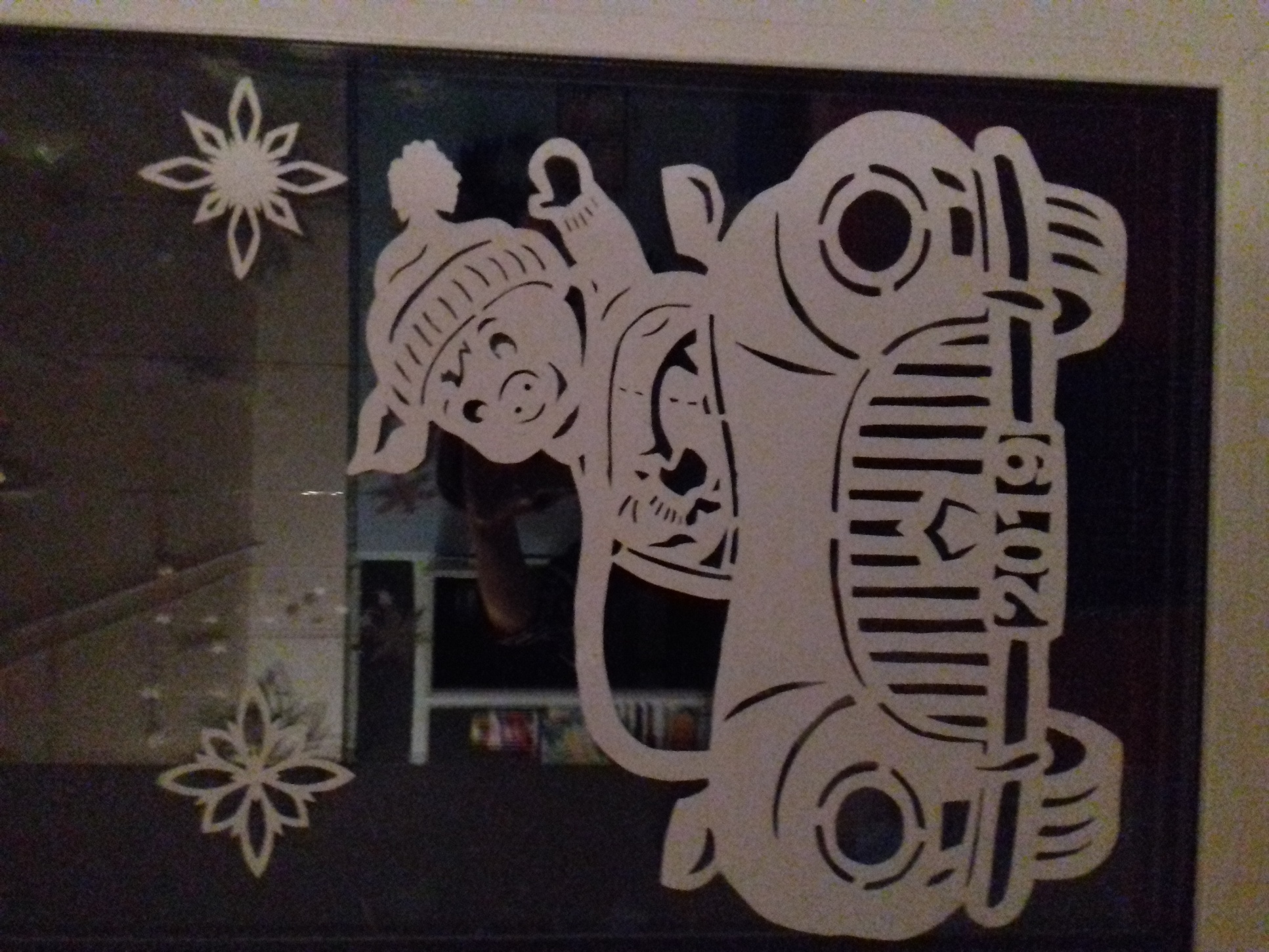 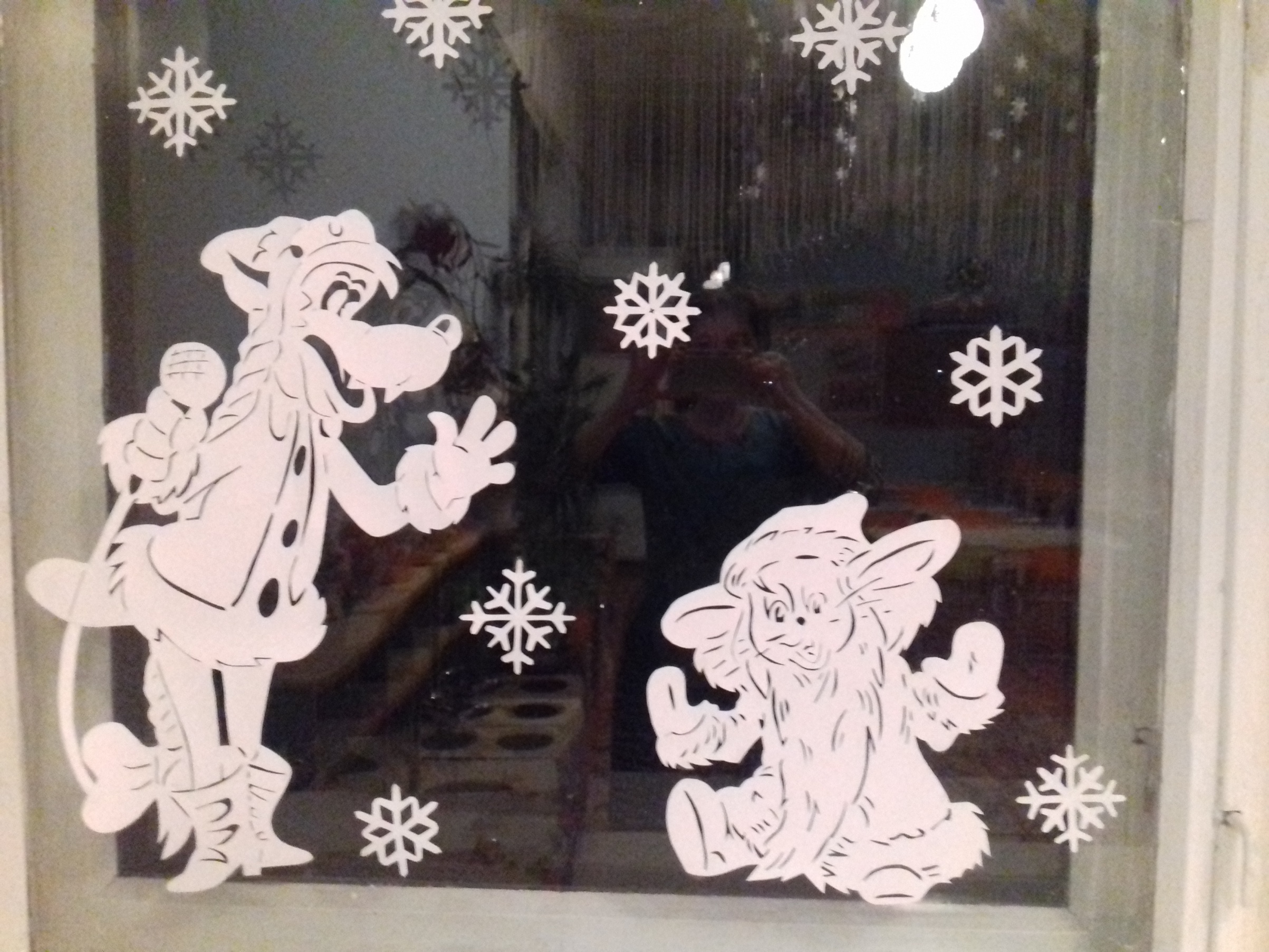 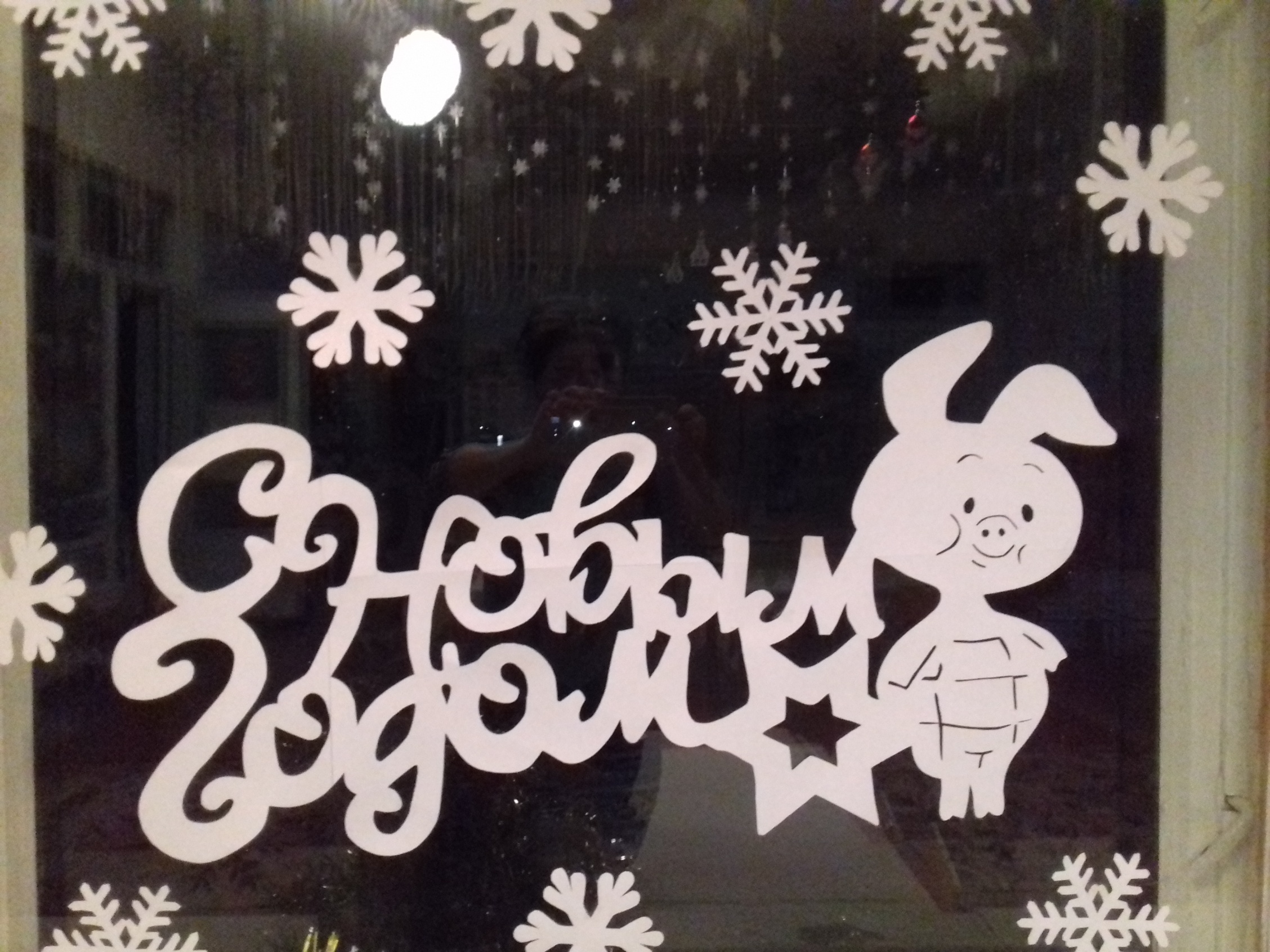 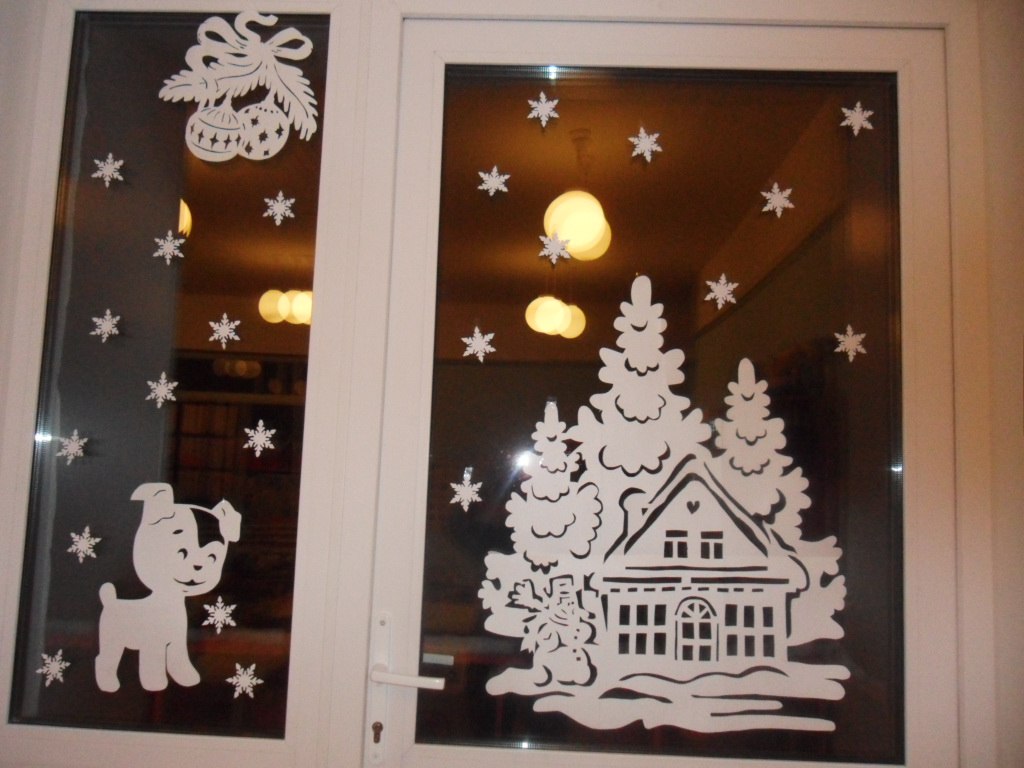 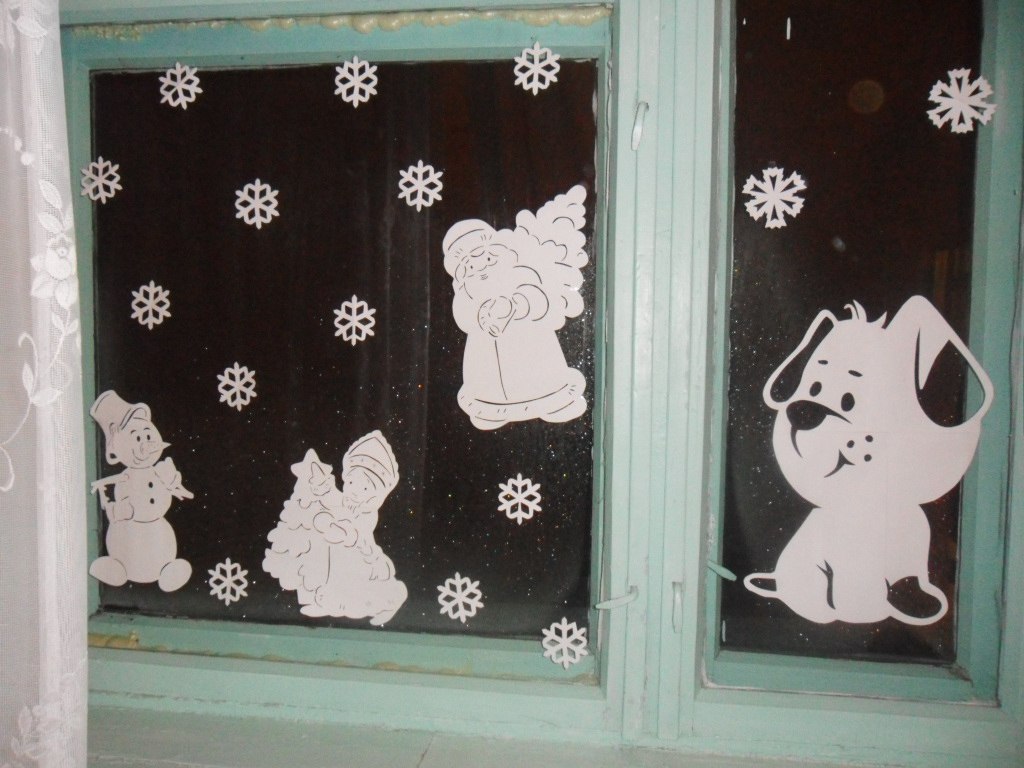 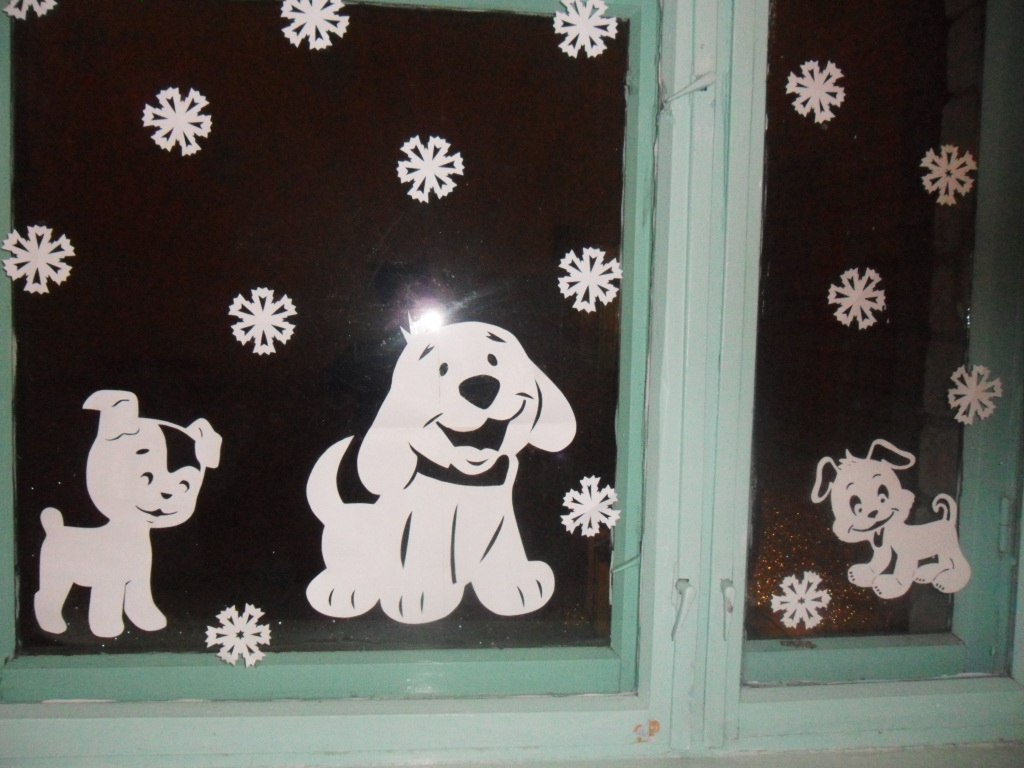 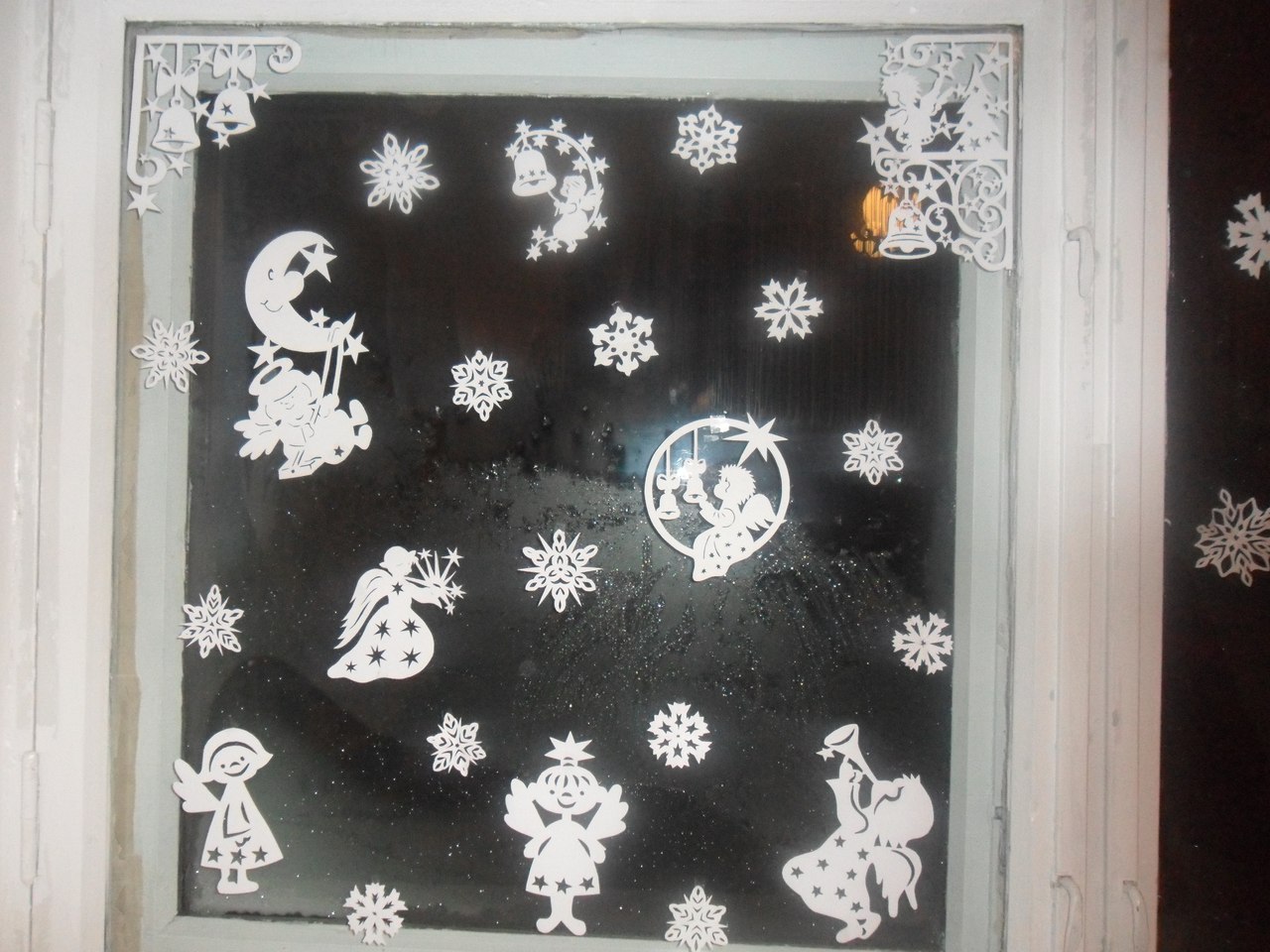 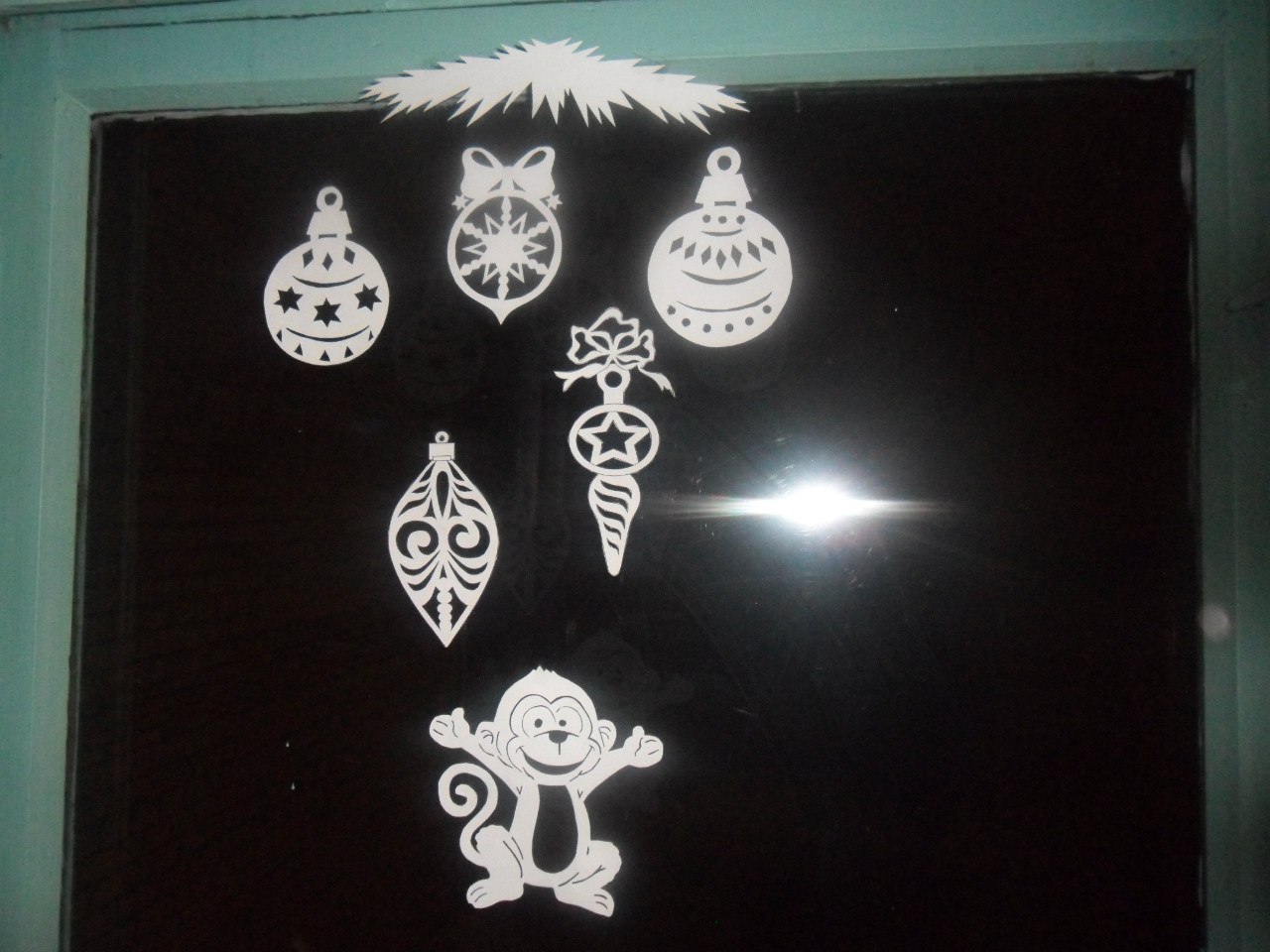 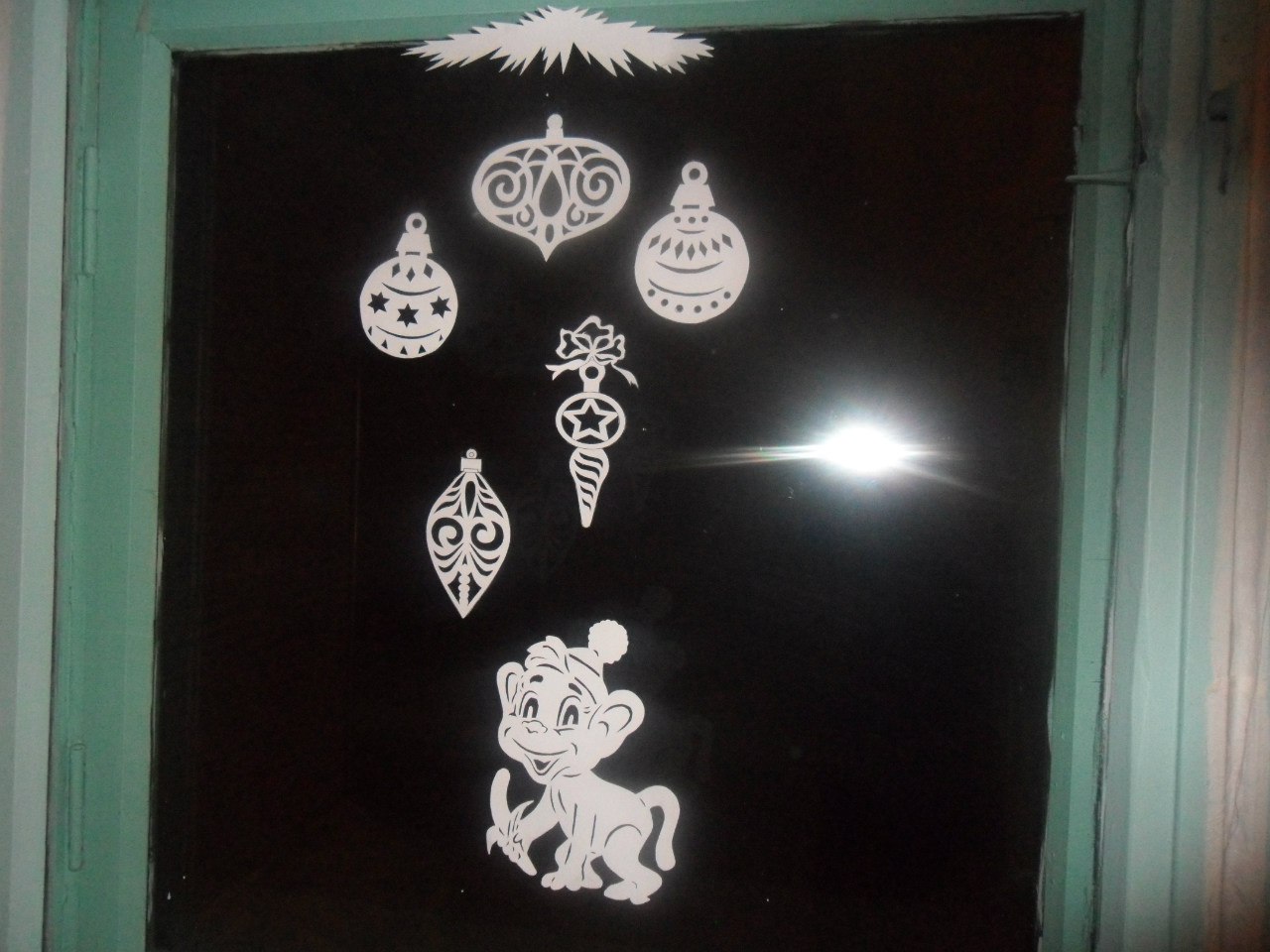 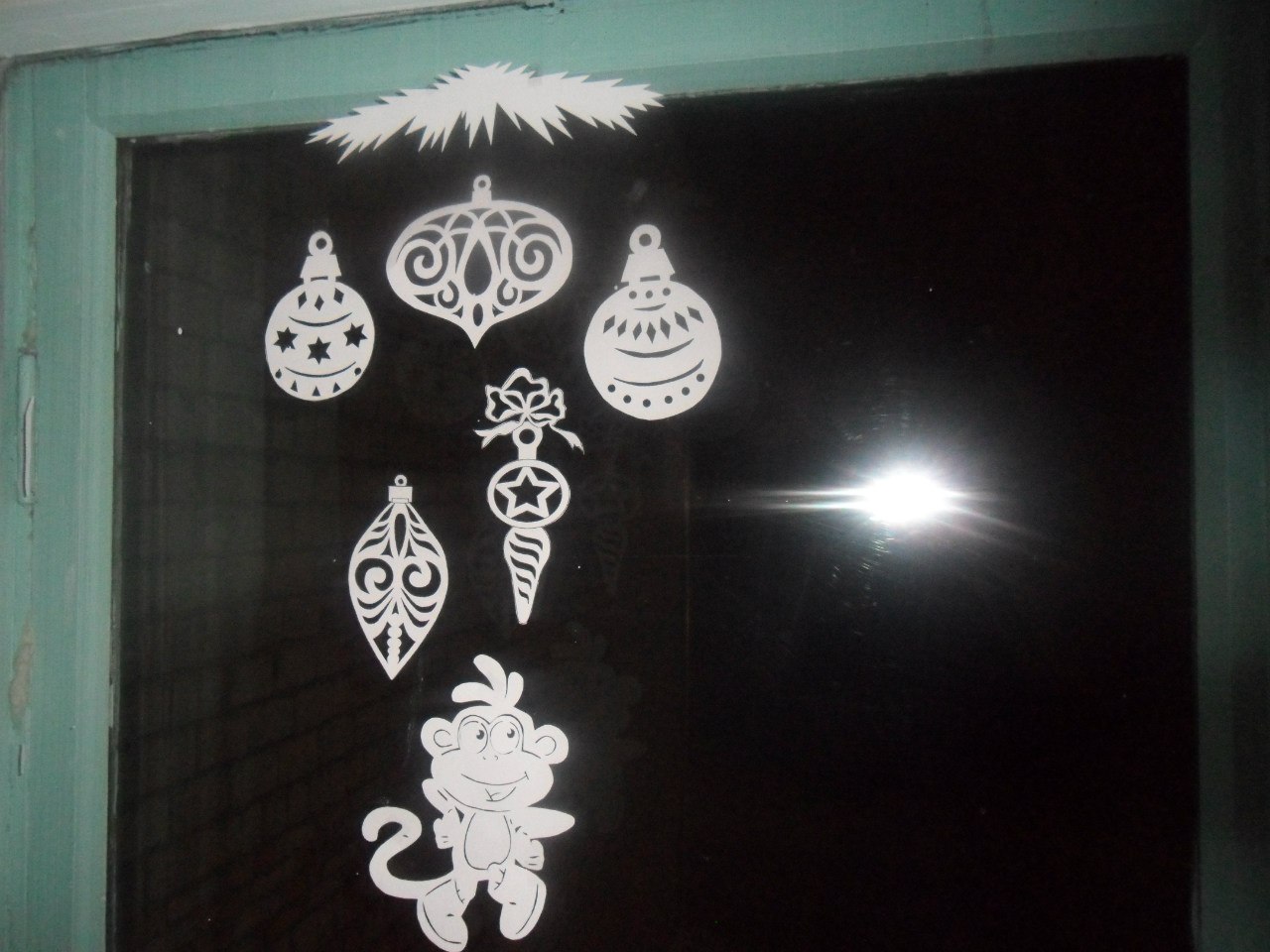 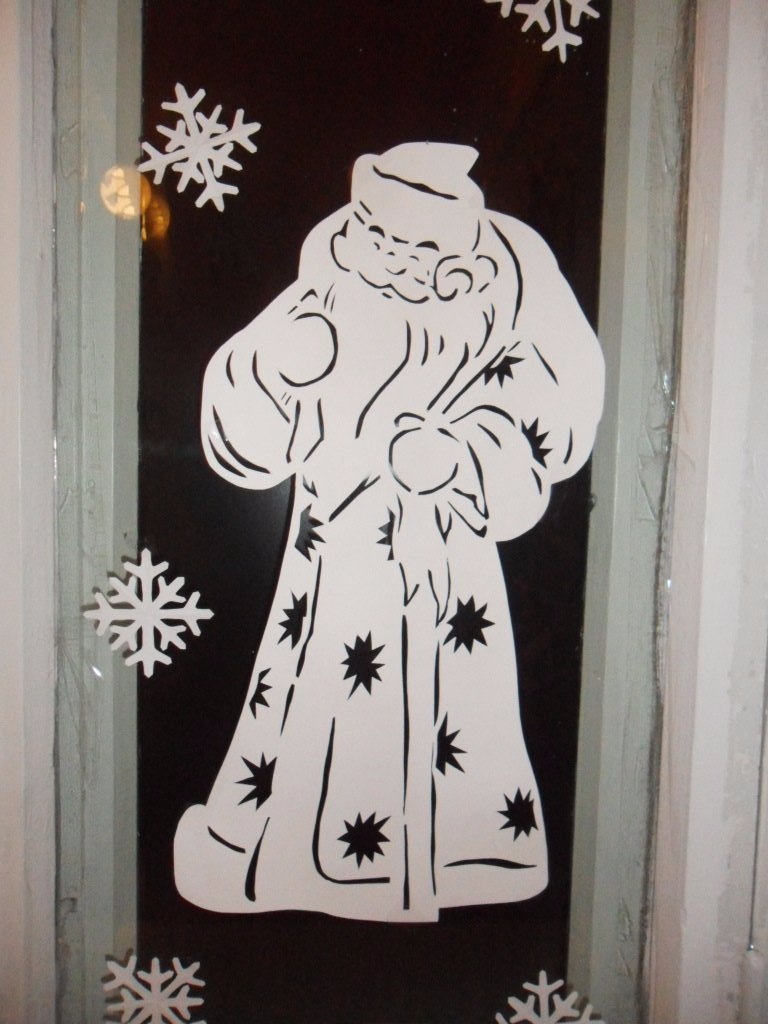 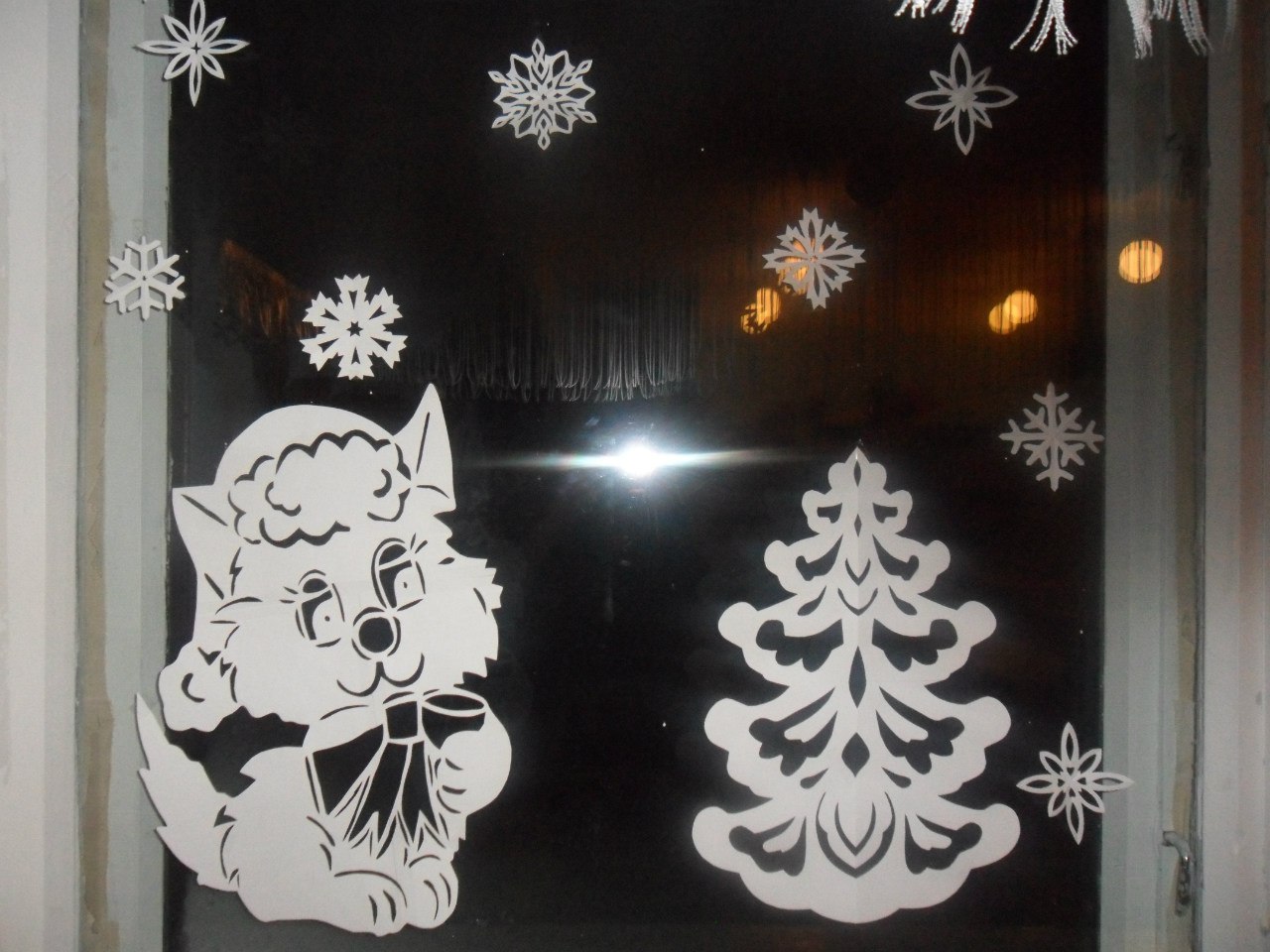 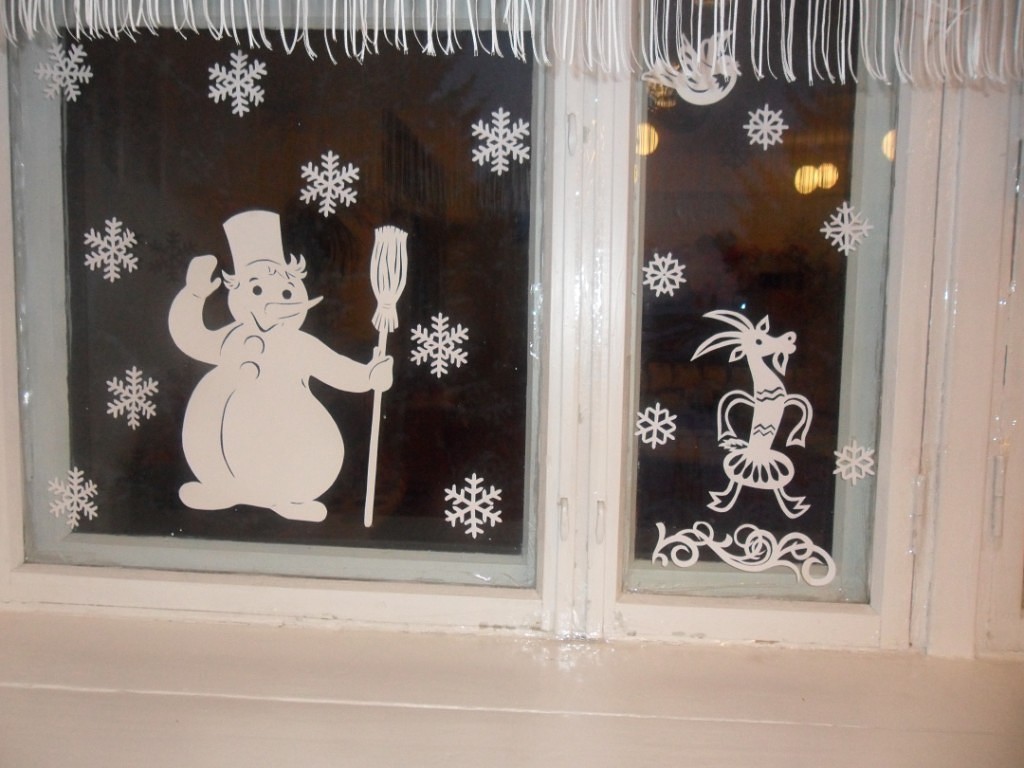 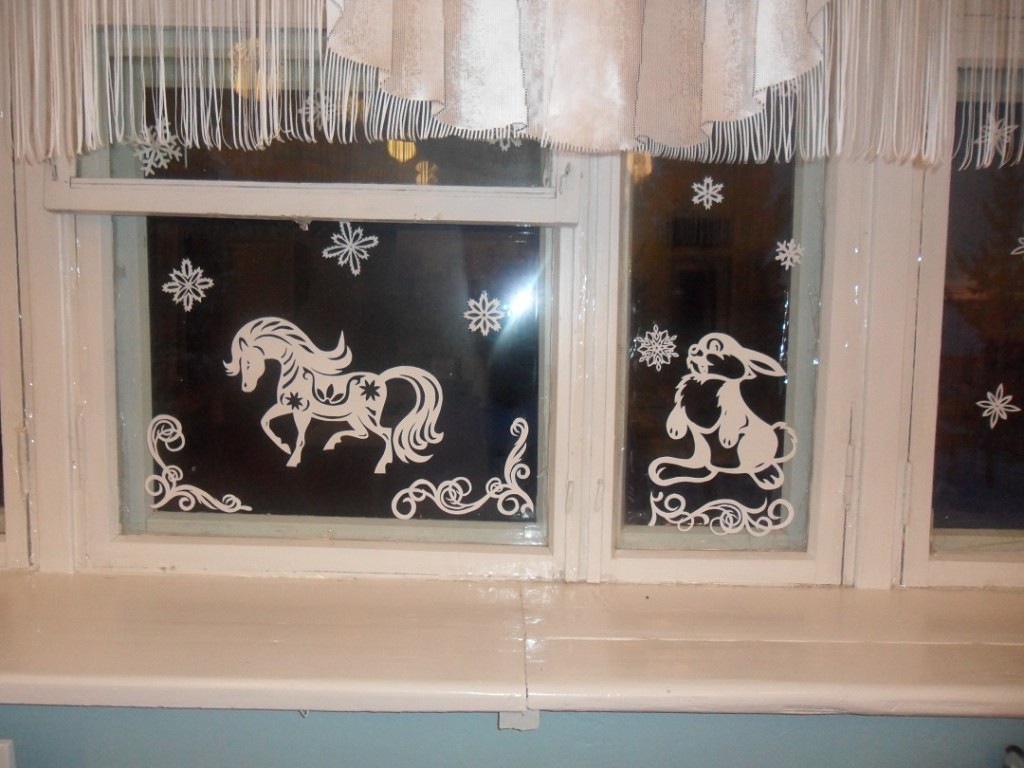 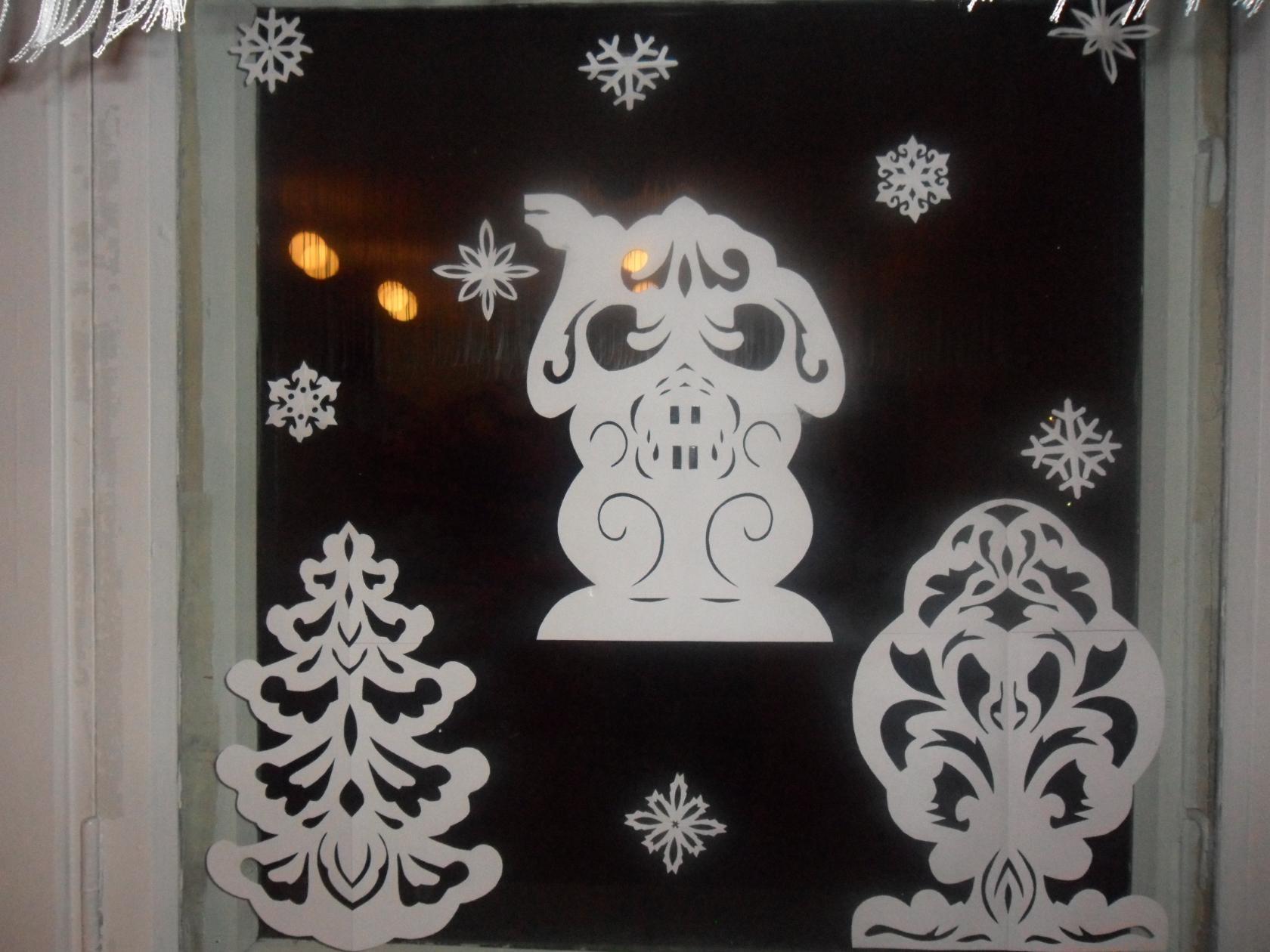